Simple Machines Game Show!!
Family Feud
Who wants to be a Millionaire?
Wheel of Fortune
Jeopardy
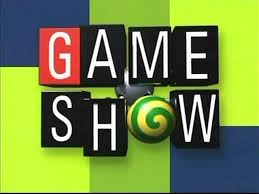 Game Show 1 – Family Feud
Types of Levers
200
100
50
Game Show 1 – Family Feud
Types of Levers
Class 1  (E – F – L)
2
3
Game Show 1 – Family Feud
Types of Levers
1
Class 2 (F – L – E)
3
Game Show 1 – Family Feud
Types of Levers
1
2
Class 3 (F – E – L)
Game Show 1 – Family Feud
Class 1 Levers
300
150
250
100
200
Game Show 1 – Family Feud
Class 1 Levers
Teeter Totter
D
B
E
C
Game Show 1 – Family Feud
Class 1 Levers
A
D
Pliers
E
C
Game Show 1 – Family Feud
Class 1 Levers
A
D
B
E
Sizzors
Game Show 1 – Family Feud
Class 1 Levers
A
Crowbar
B
E
C
Game Show 1 – Family Feud
Class 1 Levers
A
D
B
Neck & Head
C
Game Show 1 – Family Feud
Class 2 Levers
200
100
50
Game Show 1 – Family Feud
Class 2 Levers
Wheelbarrow
B
C
Game Show 1 – Family Feud
Class 2 Levers
A
Nutcracker
C
Game Show 1 – Family Feud
Class 2 Levers
A
B
Foot, Ankle, Calf (Lower leg)
Game Show 1 – Family Feud
Class 3 Levers
300
150
250
100
200
50
Game Show 1 – Family Feud
Class 3 Levers
Fishing Rod
D
B
E
C
F
Game Show 1 – Family Feud
Class 3 Levers
A
D
Hockey Stick
E
C
F
Game Show 1 – Family Feud
Class 3 Levers
A
D
B
E
Shovel
F
Game Show 1 – Family Feud
Class 3 Levers
A
Chopsticks
B
E
C
F
Game Show 1 – Family Feud
Class 3 Levers
A
D
B
Golf Club
C
F
Game Show 1 – Family Feud
Class 3 Levers
A
D
B
E
C
Bicep, Elbow, Weight in Hand
Game Show 2 – Millionaire?
An Inclined Plane can also be referred to as a ______?
A. Hill
C. Ramp
B. Wooden Board
D. Airplane
Game Show 2 – Millionaire?
An Inclined Plane can also be referred to as a ______ ?
A. Hill
C. Ramp
B. Wooden Board
D. Airplane
Game Show 2 – Millionaire?
What is the unit for Force?
A. Newtons
C. Watts
B. Joules
D. Meters
Game Show 2 – Millionaire?
What is the unit for Force?
A. Newtons
C. Watts
B. Joules
D. Meters
Game Show 2 – Millionaire?
In the inclined plane/mechanical advantage experiment, as the height of the ramp increased, the ______  ______ .
A. Load force; increased
C. Load force; decreased
B. Effort force; increased
D. Effort force; decreased
Game Show 2 – Millionaire?
In the inclined plane/mechanical advantage experiment, as the height of the ramp increased, the ______  ______ .
A. Load force; increased
C. Load force; decreased
B. Effort force; increased
D. Effort force; decreased
Game Show 2 – Millionaire?
What is the formula for Mechanical Advantage?
A. Load Force/Effort Force
C. Output Force/Input Force
B. Effort Arm/Load Arm
D. All of the above
Game Show 2 – Millionaire?
What is the formula for Mechanical Advantage?
A. Load Force/Effort Force
C. Output Force/Input Force
B. Effort Arm/Load Arm
D. All of the above
Game Show 2 – Millionaire?
What is the unit for Mechanical Advantage?
A. Meters
C. Joules
B. No Unit
D. Newtons
Game Show 2 – Millionaire?
What is the unit for Mechanical Advantage?
A. Meters
C. Joules
B. No Unit
D. Newtons
Game Show 2 – Millionaire?
What is the Mechanical Advantage of a Class 2 lever carrying a load of 1200g where the Effort Force is 7.0 N?
A. 0.6
C. 1.7
B. 1.8
D. 0.7
Game Show 2 – Millionaire?
What is the Mechanical Advantage of a Class 2 lever carrying a load of 1200g where the Effort Force is 7.0 N?
A. 0.6
C. 1.7
B. 1.8
D. 0.5
Game Show 3 – Wheel of Fortune!
Two turning objects that are attached to each other at their centers, and one causes the other to turn.
Game Show 3 – Wheel of Fortune!
Two turning objects that are attached to each other at their centers, and one causes the other to turn.
W
H
E
L
A
E
A
N
D
A
X
L
E
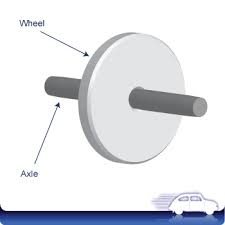 Game Show 3 – Wheel of Fortune!
A Wheel and Axle Invention
Game Show 3 – Wheel of Fortune!
A Wheel and Axle Invention
S
T
E
A
M
L
O
C
O
M
O
T
I
V
E
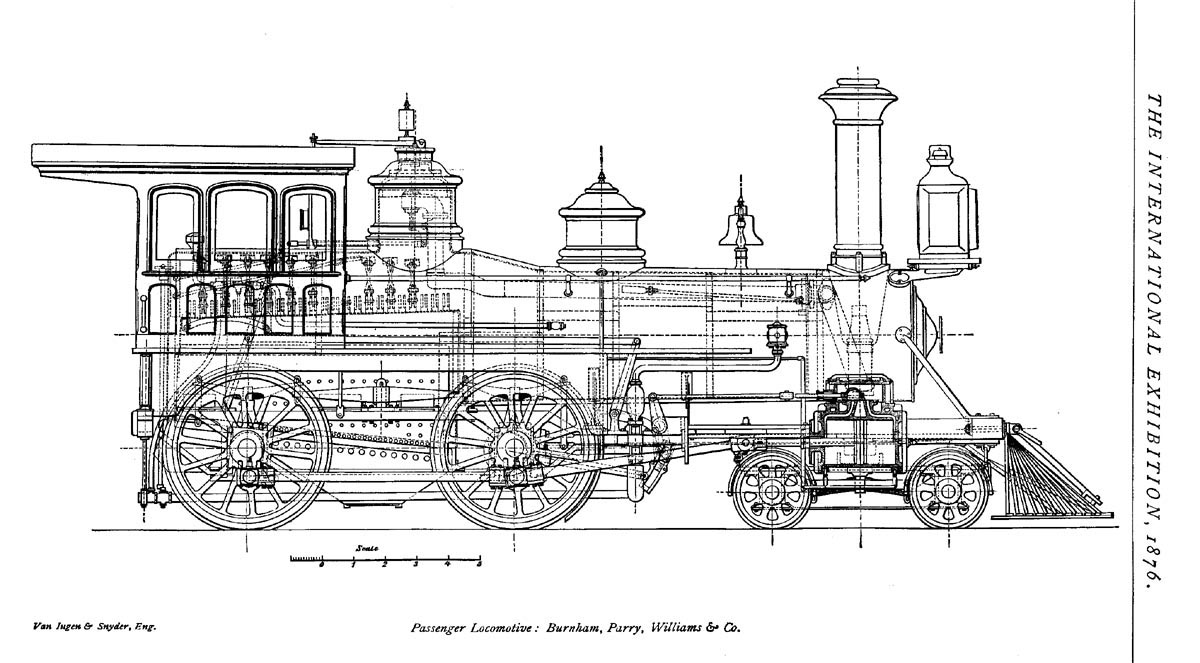 W
H
E
E
L
Game Show 4 - Jeopardy
Pulleys
Work & Energy
Wheels & Gears
100
100
100
200
200
200
300
300
300
Game Show 4 - Jeopardy
Another name for driven gear.
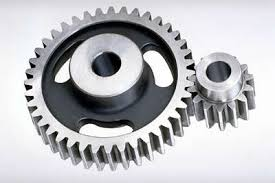 Game Show 4 - Jeopardy
What is ….

		Follower
Game Show 4 - Jeopardy
In a wheel and axle system with two differently sized wheels, when you move the smaller of the two wheels, the result is _________.
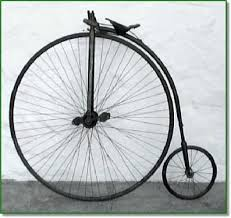 Game Show 4 - Jeopardy
What is ….

		Distance
Game Show 4 - Jeopardy
The speed ratio for these two gears.
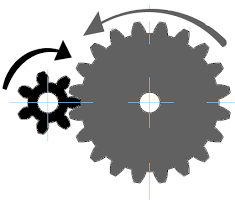 Driven
Driver
Game Show 4 - Jeopardy
What is …

			2.86
Game Show 4 - Jeopardy
The class lever a pulley is most similar to.
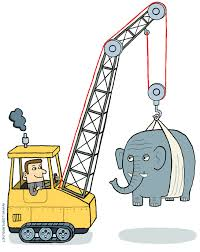 Game Show 4 - Jeopardy
What is …

			Class One
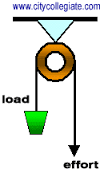 Game Show 4 - Jeopardy
A type of pulley where the direction of the effort force is up.
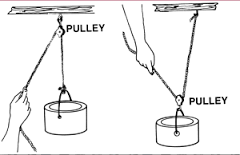 Game Show 4 - Jeopardy
What is …

		Movable
Game Show 4 - Jeopardy
The pulley that creates the greatest amount of mechanical advantage:
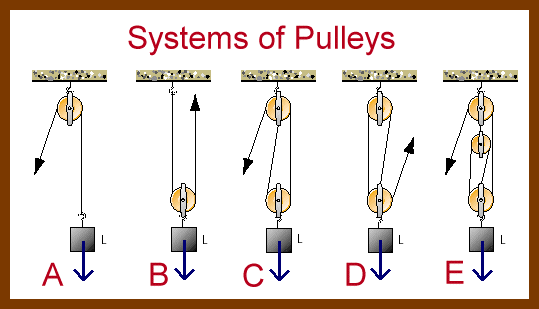 Game Show 4 - Jeopardy
What is …              E; A Compound Pulley
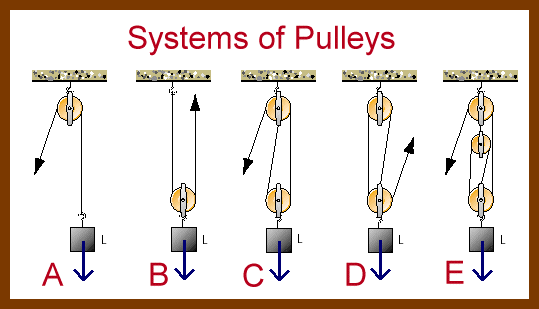 Game Show 4 - Jeopardy
A transfer of Energy
	AND
It can be neither created nor destroyed

	(2 words)
Game Show 4 - Jeopardy
What is …

		Work 
		   & 
		Energy
Game Show 4 - Jeopardy
Stored energy of a skydiver.
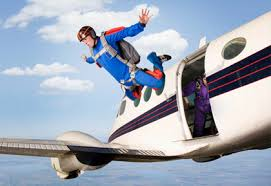 Game Show 4 - Jeopardy
What is …

	Gravitational Potential Energy
Game Show 4 - Jeopardy
What does the picture show?
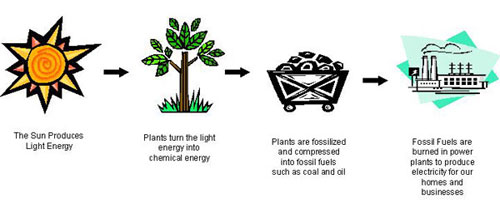 Game Show 4 - Jeopardy
What is …

	Energy Transmission
Thanks for Playing!